Check-In: Energie speichern und übertragen
A
B
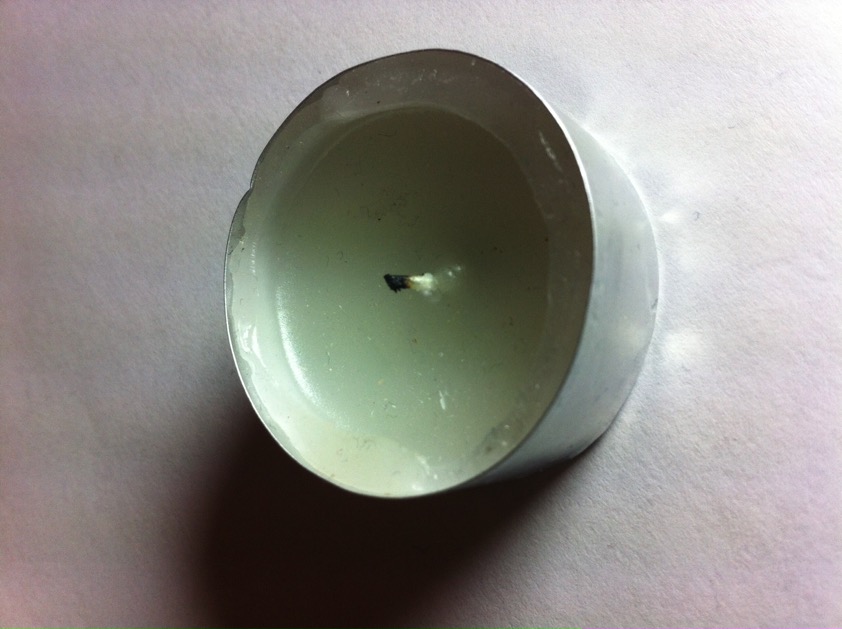 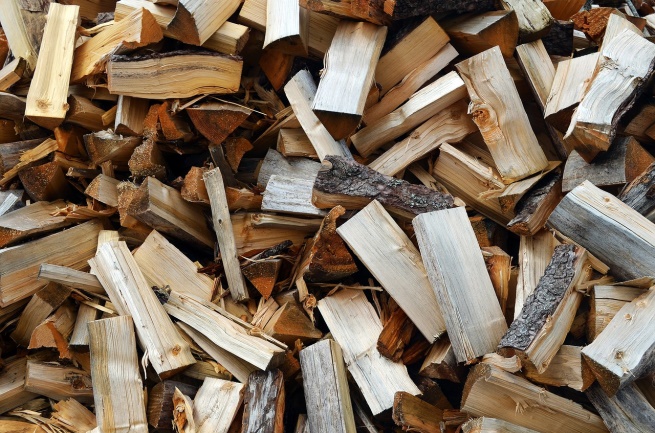 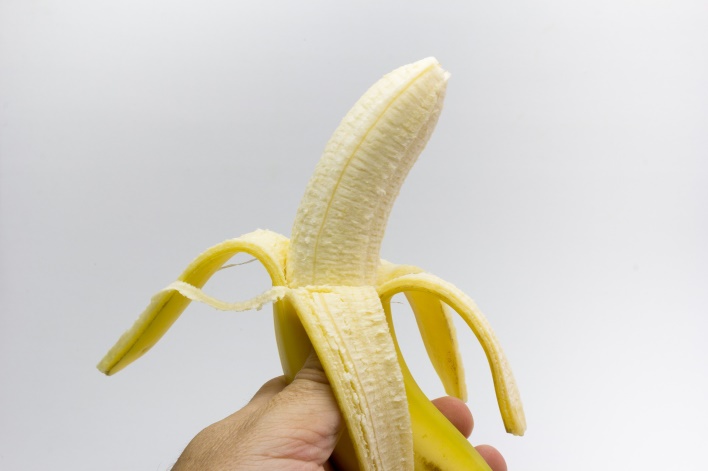 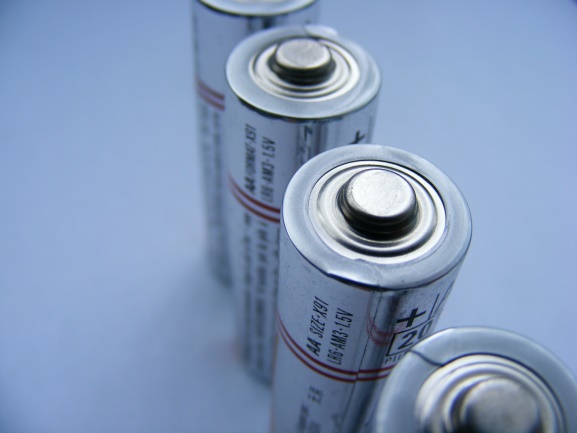 Banane – (CC0) A. J. Cespedes
https://pixabay.com/de/banane-palado-obst-berry-gesunde-1810129/ (01.02.17)
Batterien – (CC0) E. R. Vicol https://pixabay.com/de/batterien-batterie-energie-elektro-87535/ (01.02.17)
Holzscheite – (CC0) Gitti Lohr https://pixabay.com/de/holz-brennholz-scheit-holzscheit-1576675/ (01.02.17)
Teelicht – A. Mink
Beschreibe, woran du erkennst, dass in den Gegenständen Energie gespeichert ist. 
Beschreibe, wie die gespeicherte Energie weitergegeben wird.
Beschreibe, woran du erkennst, dass in den Gegenständen Energie gespeichert ist. 
Beschreibe, wie die gespeicherte Energie weitergegeben wird.
ZPG BNT 2017
4415_Check-In_Enerrgie_Einstieg.pptx
Check-In: Energie speichern und übertragen – Lösung
A
B
Brot
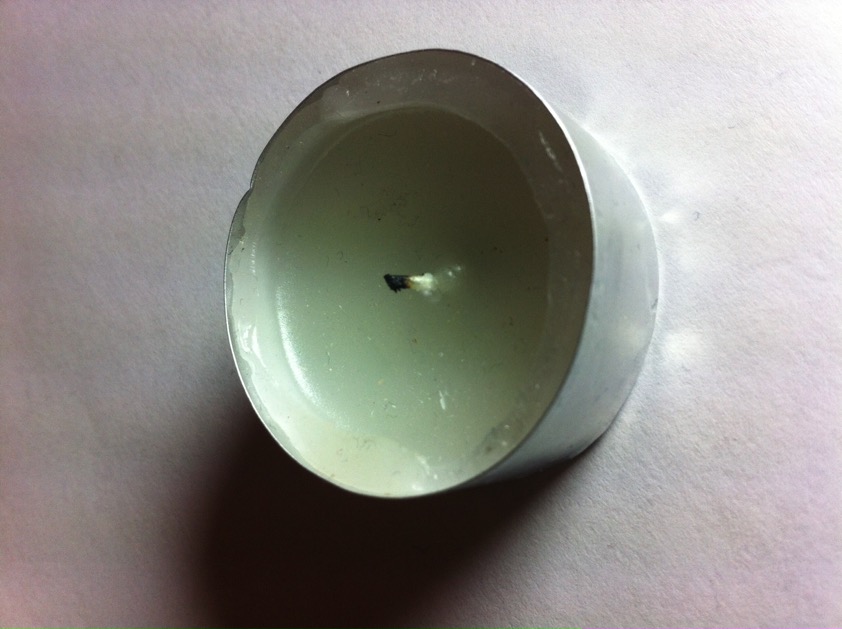 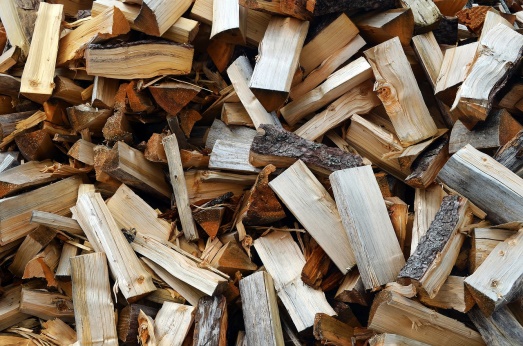 Teelicht
Holzscheit
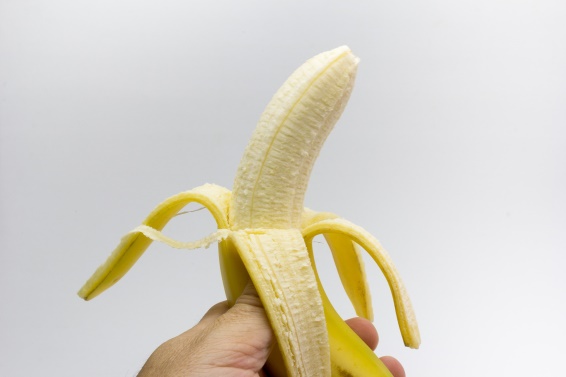 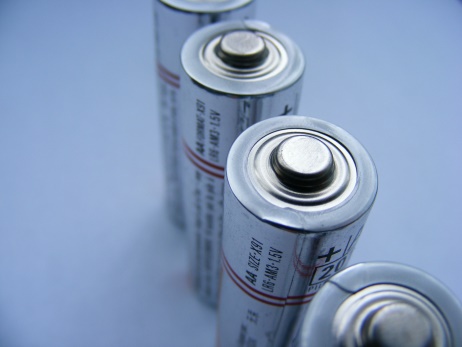 Teelicht – A. Mink
Banane – (CC0) A. J. Cespedes
https://pixabay.com/de/banane-palado-obst-berry-gesunde-1810129/ (01.02.17)
Holzscheite – (CC0) Gitti Lohr https://pixabay.com/de/holz-brennholz-scheit-holzscheit-1576675/ (01.02.17)
Batterien – (CC0) E. R. Vicol https://pixabay.com/de/batterien-batterie-energie-elektro-87535/ (01.02.17)
Mit der Batterie kann man elektrische Geräte antreiben. Mit dem Holzscheit kann man ein Feuer machen.
 Wenn man die Batterie z.B. eine Taschenlampe einlegt, kann  die Lampe leuchten . Das brennende Holzscheit kann z.B. bei einem Lagerfeuer Speisen erhitzen.
Die Banane ist Nahrung. Ohne Nahrung kann man nicht weiterleben. Mit dem Teelicht kann man Wasser erhitzen.
Die  Banane isst man. Das Teelicht kann man z.B. unter eine Teekanne stellen, um den Tee zu erwärmen.
ZPG BNT 2017
4415_Check-In_Enerrgie_Einstieg.pptx